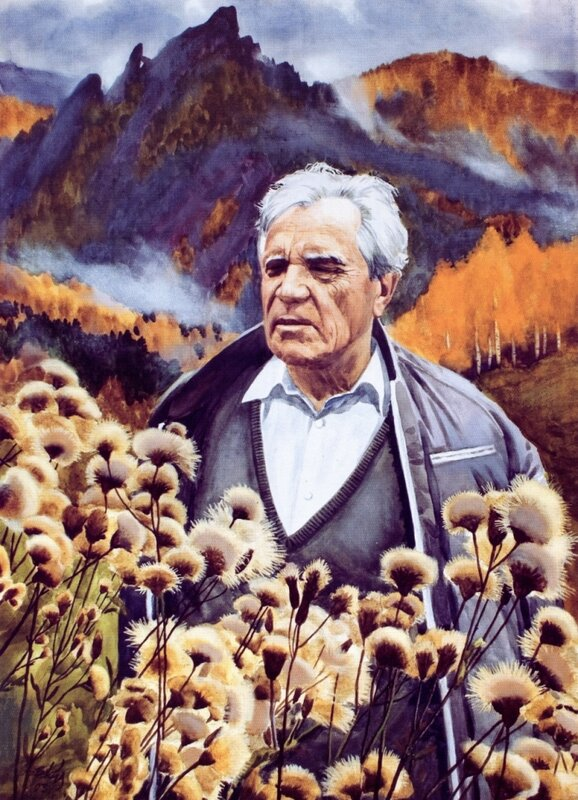 Виктор Петрович Астафьев
Проблематика рассказа
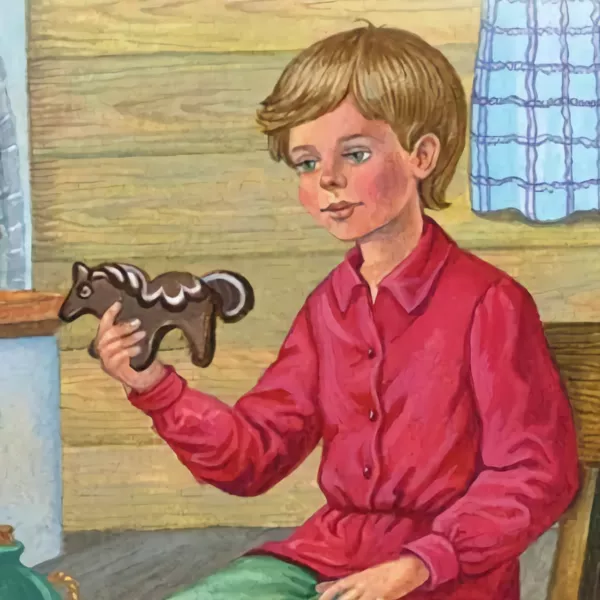 -описание природы
-портрет героя
-изображение 
окружающего быта
-описание отношений
 героев друг к другу
РЕЧЬ ГЕРОЕВ
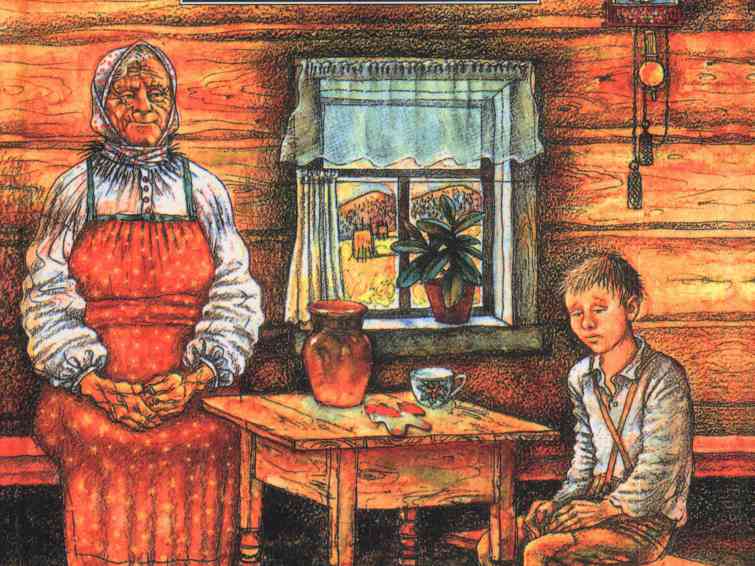 Диалектизмы
-  слова, употребляемые только жителями той или иной местности.
                                              –  слова, ограниченные в своем употреблении определенной социальной или возрастной средой.
                                                              – простая непринужденная речь, отличается оттенком грубости.
                                                     – слова, вышедшие из употребления.
                                - это яркие, бойкие народные выражения, дающие меткую оценку событию поступку, человеку. 
                              – слово или словосочетание, обозначающее лицо, к которому обращена речь.
                                    –  устойчивое, неделимое сочетание слов.
Жаргонизмы
Просторечные слова
Устаревшие слова
Поговорки
Обращение
Фразеологизм
Бабушка Катерина Петровна
Обращение
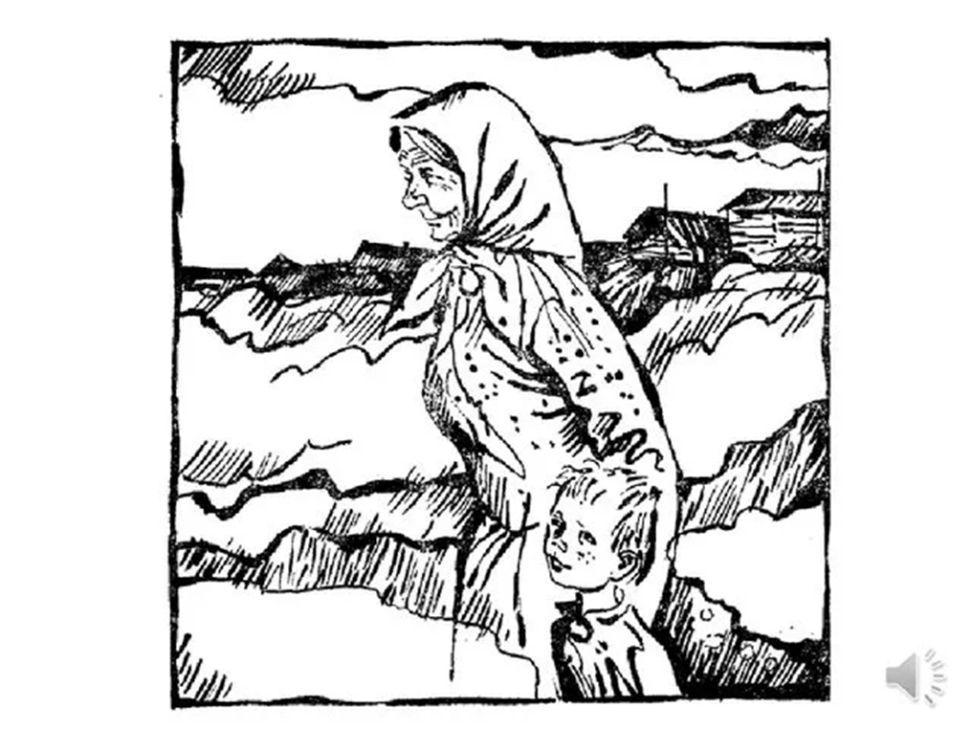 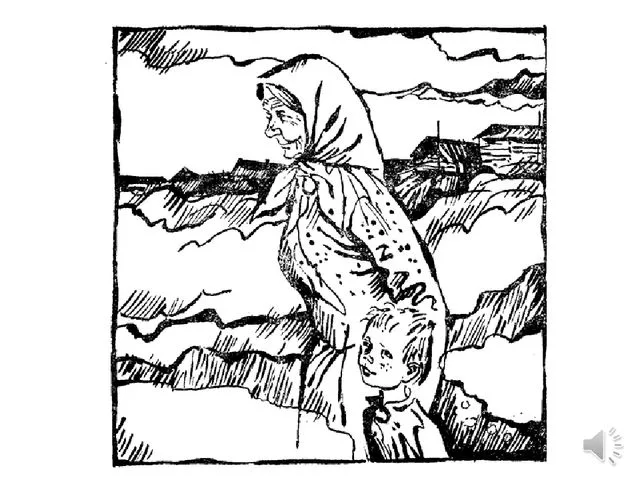 Поговорка
Фразеологизм
Диалектизмы
Просторечные слова
Санька
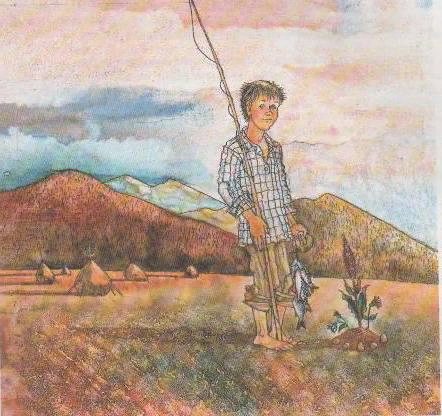 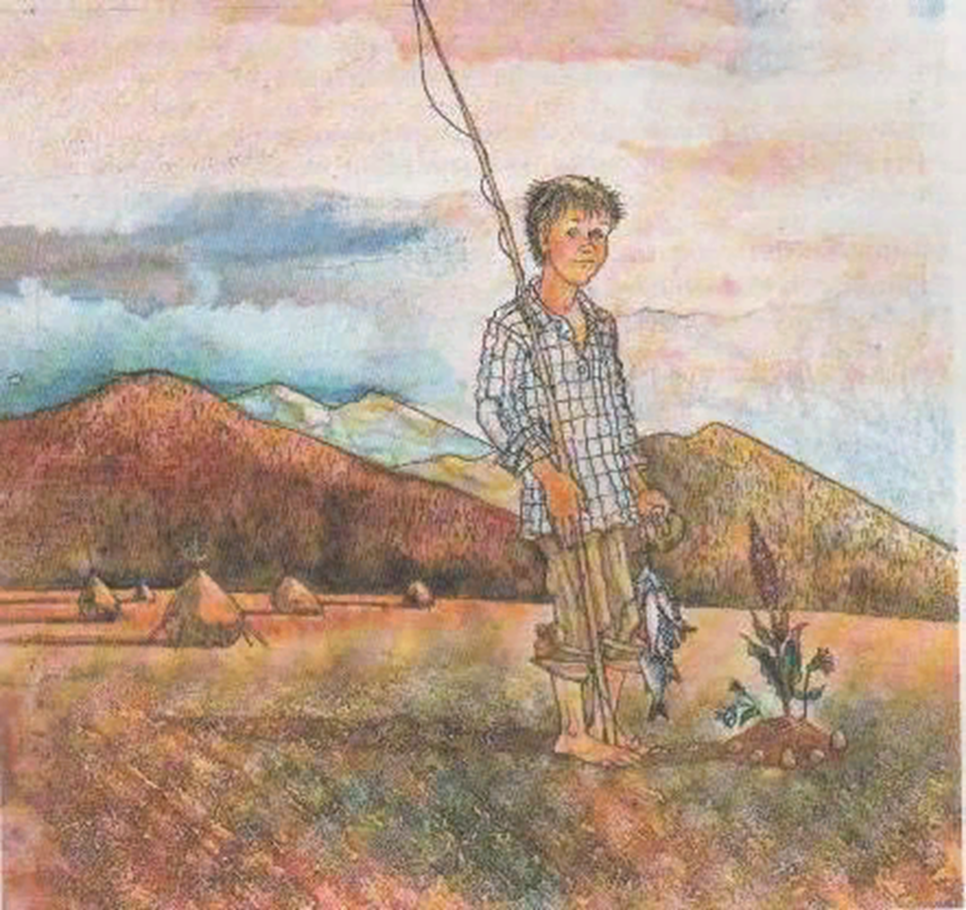 Просторечные слова
Жаргонизмы
Левонтий
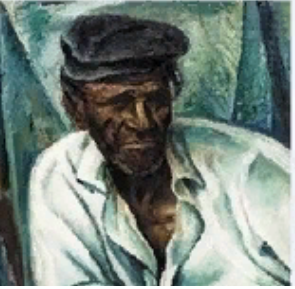 Просторечные слова
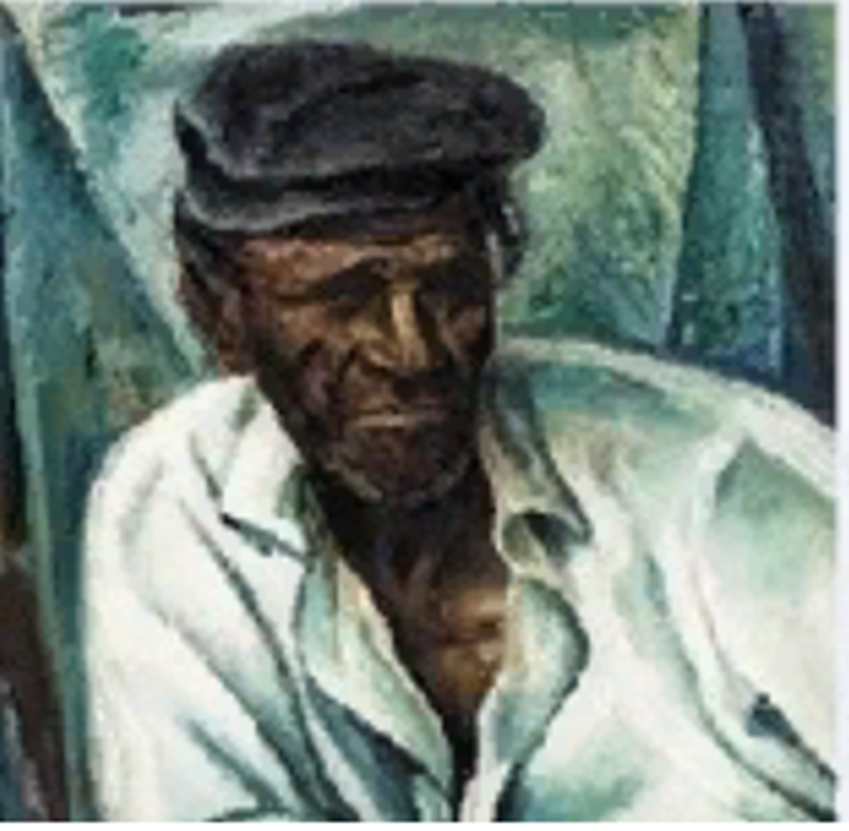 Диалектизмы
Важнейший способ узнать человека – его умственное развитие, моральный облик, характер – прислушаться к тому, как он говорит.
Д.С.Лихачев
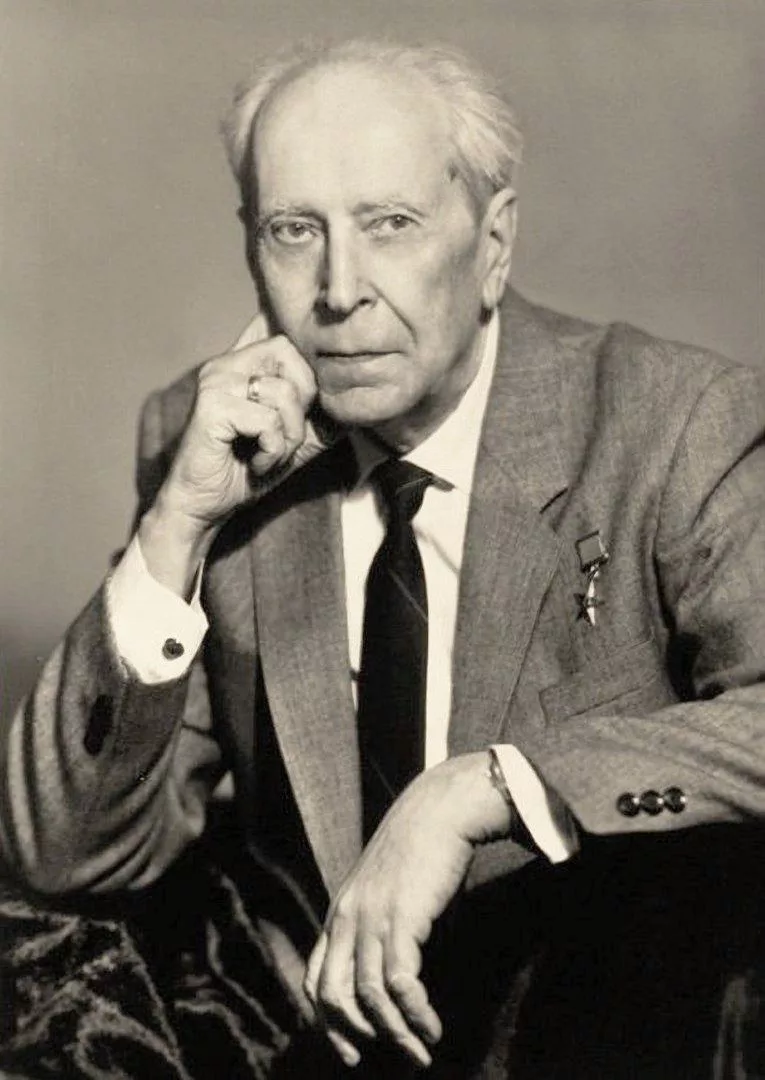 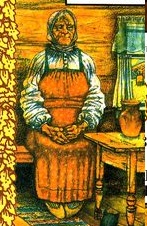 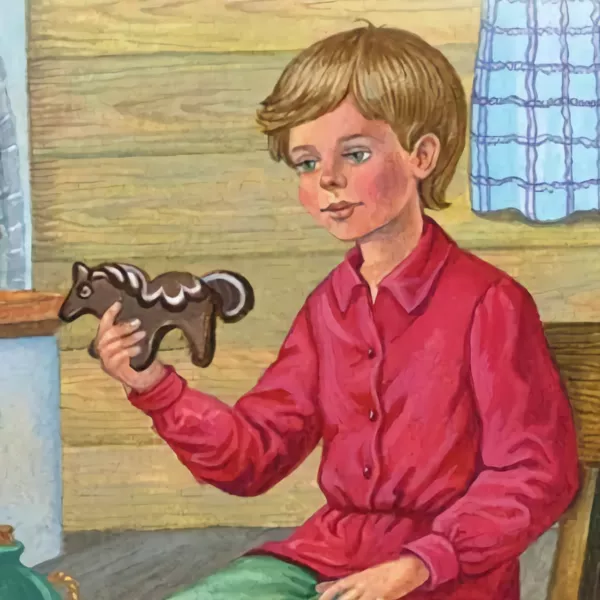 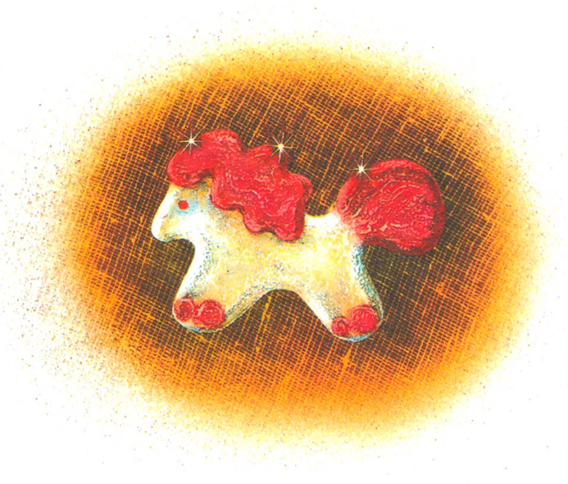 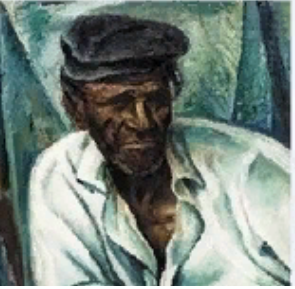 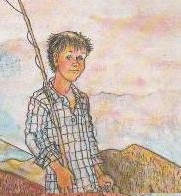